Мастер – класс

Конструирование урока 
в рамках ФГОС ІІ поколения
Организационный момент
Рефлексия
Повторение пройденного материала
Постановка проблемы
Актуализация опорных знаний
УРОК
Первичное закрепление
Открытие нового знания
Последовательность действий учителя
Моделирование урока – определение основных параметров урока, включающее:
уточнение  концепции или технологической идеи обучения;
соотнесение цели урока с целями учебной темы, 
определение типа и вида  (тип – отражает особенности построения от ведущей методической задачи, вид - отражает ведущий метод обучения).
 
Проектирование – разработка основных компонентов педагогического процесса: 
задач,
содержания, 
методов, 
средств, 
форм учебной деятельности.

Конструирование – создание технологии урока, т.е. системы взаимодействия учителя и учащихся, направленной на овладение учащимися учебным материалом в соответствии с поставленными целью и задачами.
На этапе конструирования учитель создает документ, по которому будет работать.
ФГОС: I. Общие положения. п. 7
В основе Стандарта лежит
системно-деятельностный подход, который предполагает:

ориентацию на результаты образования как системообразующий компонент Стандарта, где развитие личности обучающегося на основе усвоения универсальных учебных действий, познания и освоения мира составляет цель и основной результат образования;
ФГОС НОО
Результаты освоения основных образовательных программ
Предметные
освоенный опыт 
специфической для данной 
предметной области 
 деятельности по получению нового 
знания, его преобразованию и 
применению, система основополагающих 
элементов научного знания, лежащая 
в основе научной 
картины мира
Метапредметные
освоенные  универсальные
 учебные действия,  
обеспечивающие овладение 
ключевыми компетенциями, 
составляющими основу
 умения учиться, 
и межпредметные 
понятия.
Личностные
готовность и способность обучающихся к саморазвитию, 
сформированность мотивации к обучению и познанию, ценностные
 установки обучающихся, социальные компетенции,
личностные качества
Развитие компетентности к обновлению компетенций
Базовые технологии  стандартов второго поколения
Информационные  и коммуникативные технологии (коммуникация – общение)
 Технология, основанная на создании учебной ситуации (решение задач, практически значимых для изучения окружающего мира)
Технология, основанная на реализации проектной деятельности
 Технология, основанная на уровневой дифференциации обучения
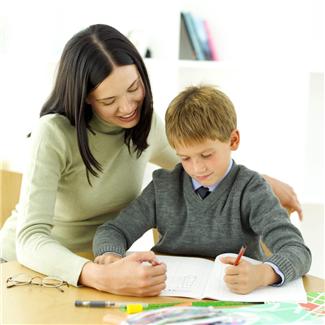 Портрет выпускниканачальной школы
любящий свой народ, свой край и свою Родину;
уважающий и принимающий ценности семьи и общества;
любознательный, активно и заинтересованно познающий мир;
владеющий основами умения учиться, способный к организации собственной деятельности;
готовый самостоятельно действовать и отвечать за свои поступки перед семьей и обществом;
 доброжелательный, умеющий слушать и слышать собеседника,   обосновывать   свою позицию, высказывать  свое мнение;
выполняющий правила здорового и безопасного для себя и  окружающих    образа жизни.
Технологическая карта урока «Повторяем корень слова».
И
Ы
В
М
А
С
К
Я
гусь
  гусыня
  гусята

  гусеница
Какие УУД прежде всего развивает проблемный диалог?
Организационные – умение решать проблемы 
Коммуникативные – вести диалог
Интеллектуальные – извлекать информацию, делать логические выводы и т.п. 
Оценочные – в случае если ставилась проблема нравственной оценки ситуации, гражданского выбора
Однокоренные слова

1 шаг. Определить значения слов.

2 шаг. Сравнить и выяснить, общее ли у    них значение.

3 шаг. Выделить общий корень.
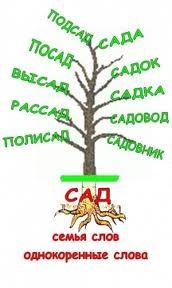 Синквейн
Урок
Вы - блестящий учитель, у вас прекрасные ученики!
Подари ребенку радость творчества, осознание авторского голоса;
Веди ученика от собственного опыта к общественному;
Будь не «НАД», а «РЯДОМ»;
Радуйся вопросу, но отвечать не спеши;
Учи анализировать каждый этап работы;
Критикуя, стимулируй ученика.